Couleurs et images
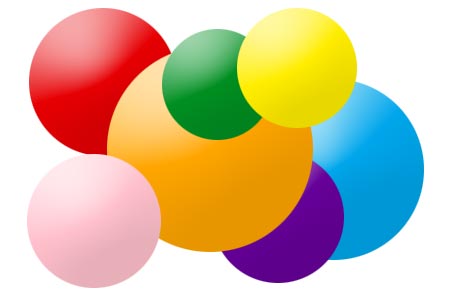 Couleurs des objets
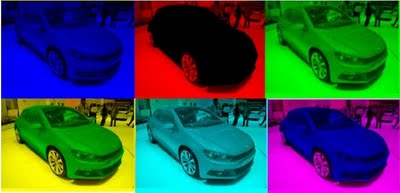 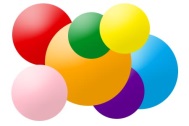 Couleurs des objetsPerception des couleurs par l’œil
Cellules photosensibles de la rétine
L’image d’un objet observé par l’œil se forme sur la rétine. Sur celle-ci, se trouvent des cellules photosensibles, qui transforment les informations lumineuses en signaux électriques :
Les bâtonnets réagissent aux faibles luminosités et permettent la vision nocturne, mais sont insensibles à la couleur;
Les cônes, de 3 types, sont sensibles aux fortes luminosités de couleurs rouge, verte et bleue; chaque type de cône n’est sensible qu’à une couleur.
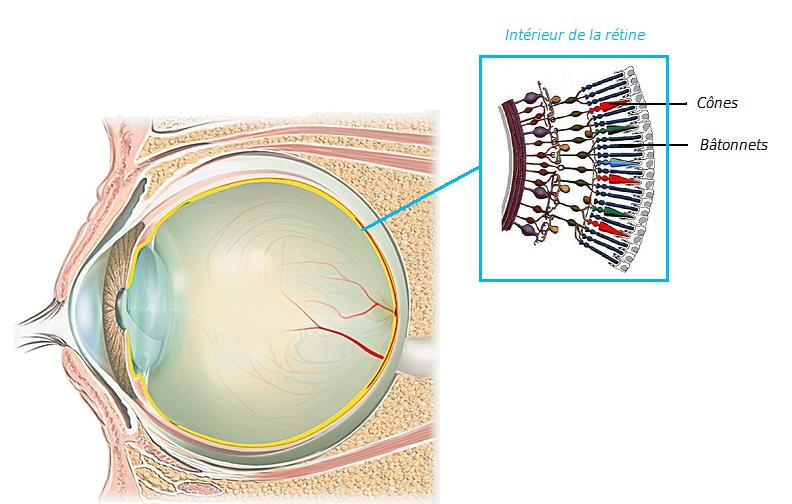 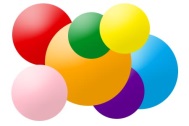 Couleurs des objetsPerception des couleurs par l’œil
Restitution des couleurs par l’œil
L’activité relative des trois types de cônes, chacun sensible à un type de lumière colorée (rouge, verte, bleue), permet au cerveau de restituer toutes les couleurs.
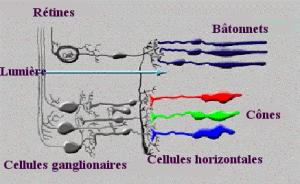 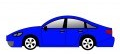 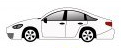 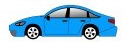 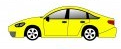 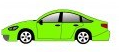 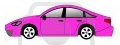 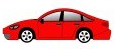 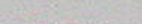 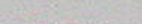 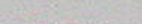 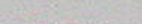 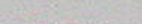 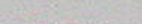 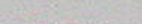 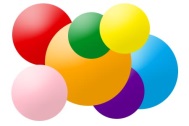 Couleurs des objetsPerception des couleurs par l’œil
Anomalies
Certaines personnes perçoivent les couleurs différemment ; ces anomalies sont liées au dysfonctionnement ou à l’absence d’un ou plusieurs types de cônes. On distingue notamment :
Le daltonisme : confusion entre certaines teintes de rouge et de vert;
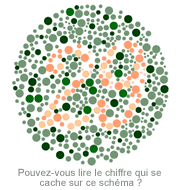 Test de dépistage du daltonisme
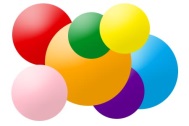 Couleurs des objetsPerception des couleurs par l’œil
Anomalies

L’ achromatopsie : pas de différenciation des couleurs.
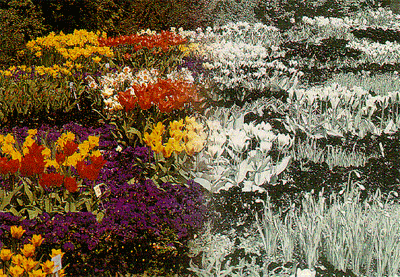 Vision d’un achromate
Vision normale
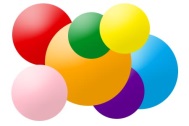 Couleurs des objetsFormation de lumières colorées
Synthèse additive d’une lumière colorée
Les couleurs primaires
Toute lumière colorée peut être reproduite en superposant, en certaines proportions, trois faisceaux lumineux de couleurs dites primaires : le rouge, le vert et le bleu (RVB).
Ce procédé porte le nom de synthèse additive trichromatique.
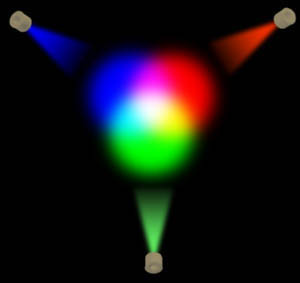 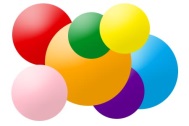 Couleurs des objetsFormation de lumières colorées
Synthèse additive d’une lumière colorée
Les couleurs secondaires
L’addition de deux lumières de couleurs primaires et d’intensités égales donne une lumière de couleur secondaire :
Cyan : bleu + vert
Magenta : bleu + rouge
Jaune : rouge + vert
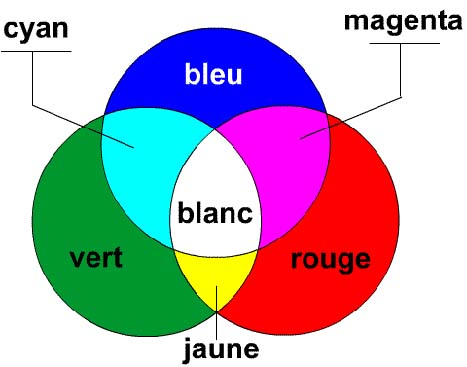 Le blanc est obtenu par superposition des 3 lumières de couleurs primaires d’intensité égale.
Le noir résulte d’une absence totale de lumière.
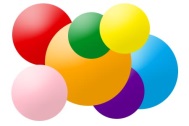 Couleurs des objetsFormation de lumières colorées
Synthèse additive d’une lumière colorée
Les couleurs complémentaires
Deux couleurs sont complémentaires l’une de l’autre si, par synthèse additive, elles forment une lumière blanche.
Complémentaires
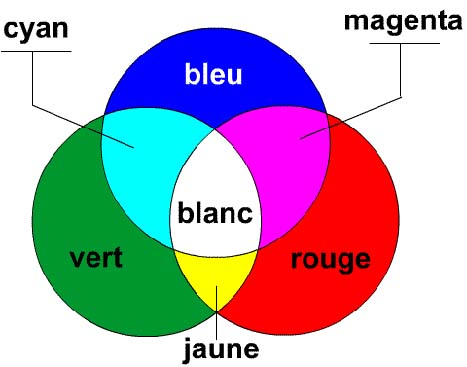 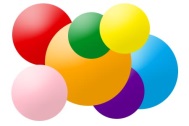 Couleurs des objetsFormation de lumières colorées
Synthèse additive d’une lumière colorée
Application : les écrans plats
Chaque point de l’image (ou pixel) d’un écran plat est formé de 3 luminophores (R, V et B) trop proches les uns des autres pour que l’œil puisse les distinguer.
Le cerveau fait donc pour chaque pixel la synthèse additive des lumières R, V et B reçues par l’œil.
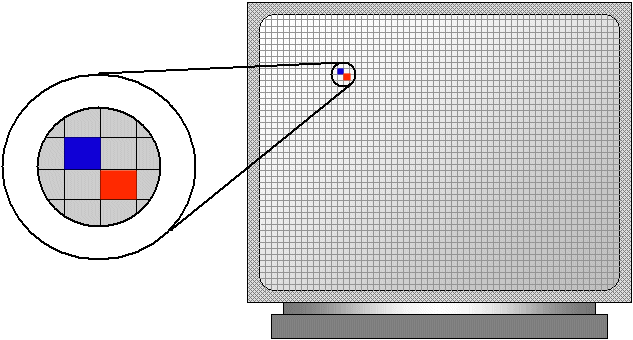 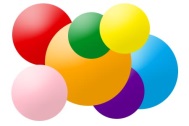 Couleurs des objetsFormation de lumières colorées
Synthèse soustractive d’une couleur 
Définition
La synthèse soustractive est l’absorption de lumières colorées.
Les couleurs primaires de la synthèse soustractive sont : magenta, cyan et jaune.
En synthèse soustractive, la superposition de deux couleurs complémentaires produit le noir.
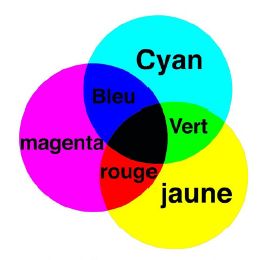 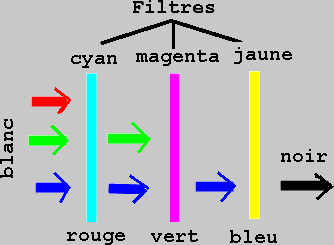 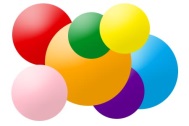 Couleurs des objetsFormation de lumières colorées
Synthèse soustractive d’une couleur 
Applications : l’imprimerie ou la peinture
Les pigments ou les encres utilisés en peinture ou en imprimerie se comportent comme des filtres et retirent des lumières colorées à la lumière blanche diffusée par le support.
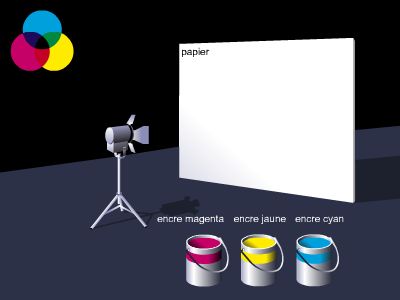 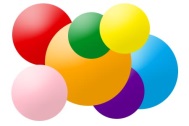 Couleurs des objetsFormation de lumières colorées
En résumé …
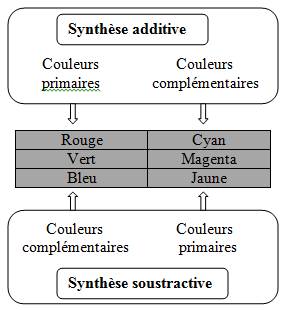 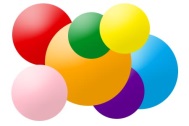 Couleurs des objetsFormation de lumières colorées
De quoi dépend la couleur d’un objet ?
Absorption, transmission et diffusion
Lorsqu’un objet reçoit de la lumière, il peut :
la renvoyer dans toutes les directions, c’est le phénomène de diffusion ;
la laisser passer, c’est le phénomène de transmission ;
ne pas la renvoyer, c’est le phénomène d’ absorption.
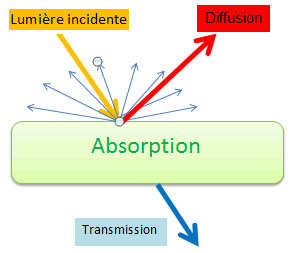 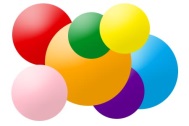 Couleurs des objetsFormation de lumières colorées
De quoi dépend la couleur d’un objet ?
Couleur d’un objet
La couleur perçue d’un objet correspond à la composition de la lumière qu’il diffuse.
Il n’a pas de couleur propre et sa couleur dépend de la composition de la lumière qui l’éclaire.
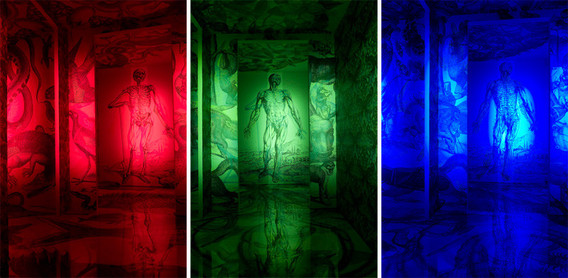 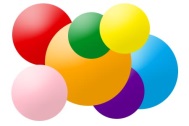